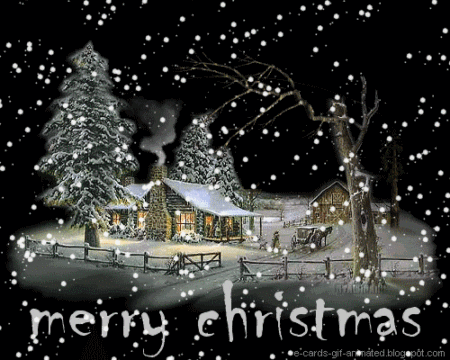 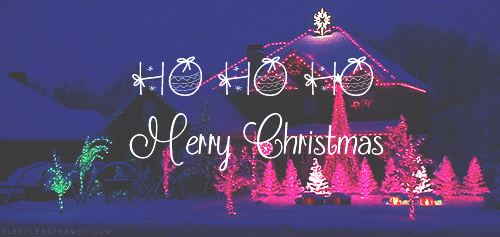 বড় দিনের শুভেচ্ছা
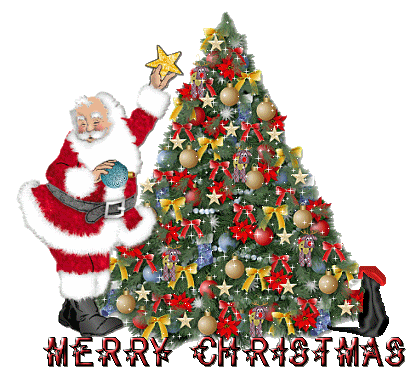 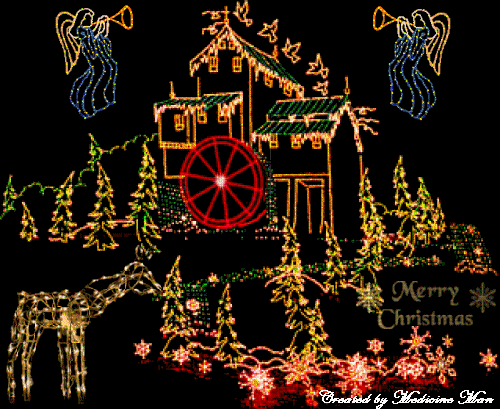 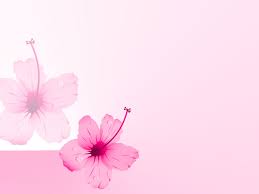 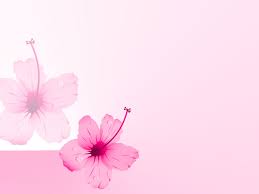 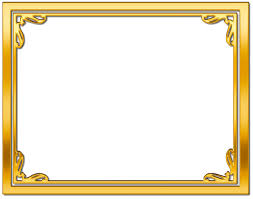 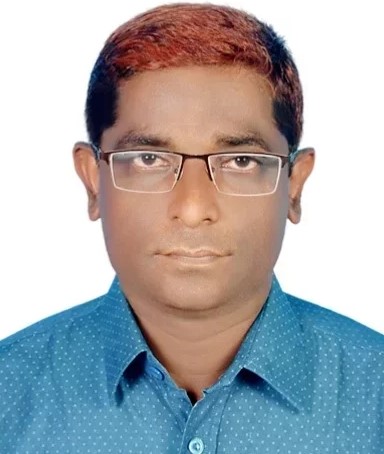 মোহাম্মদ নাছির উদ্দিন
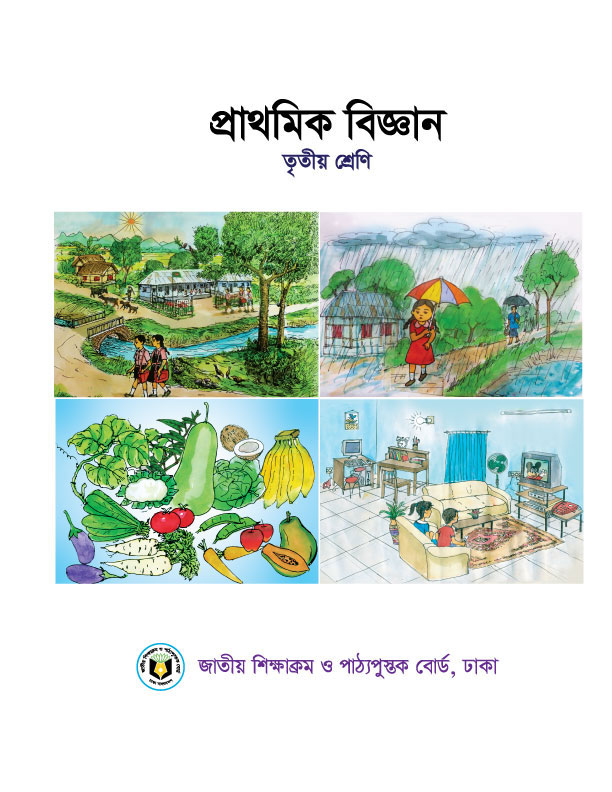 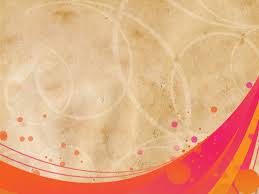 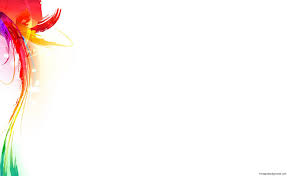 এই পাঠ শেষে শিক্ষার্থীরা.......
আবেগ সৃষ্টি
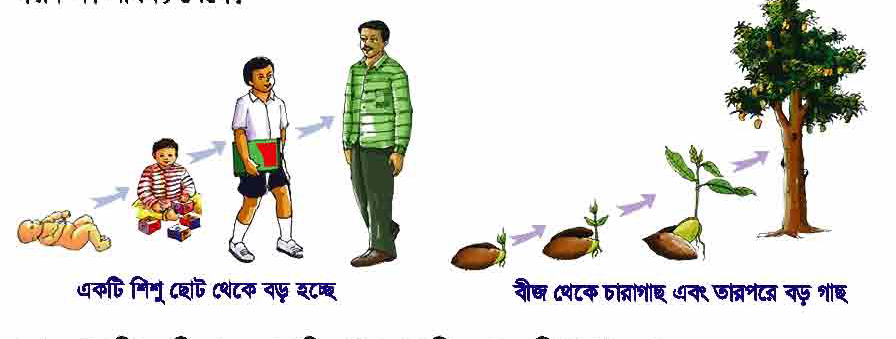 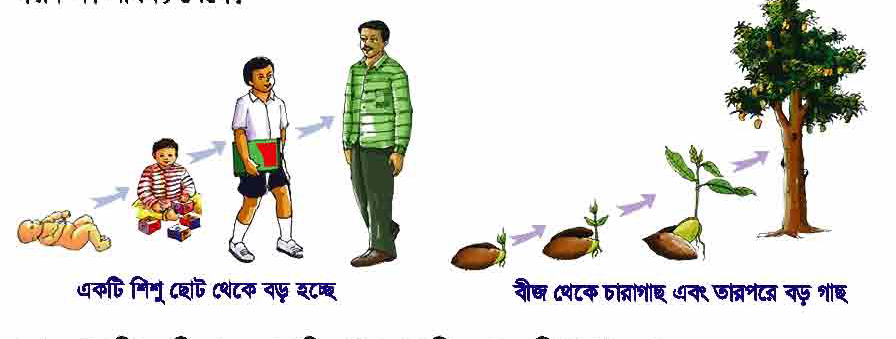 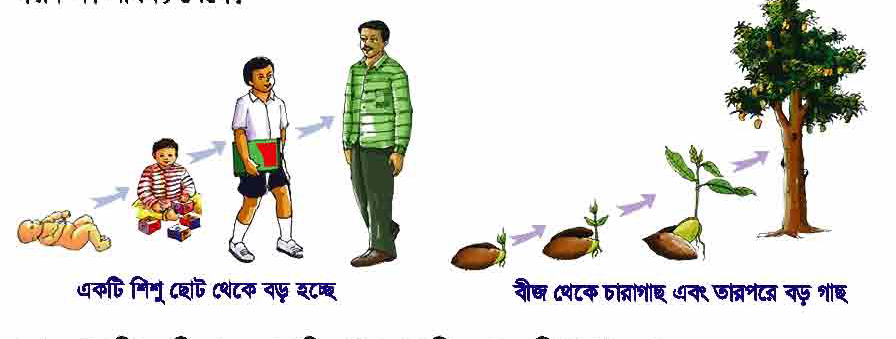 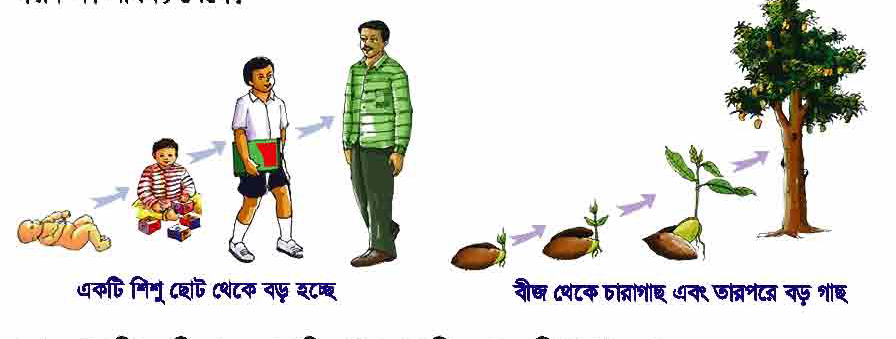 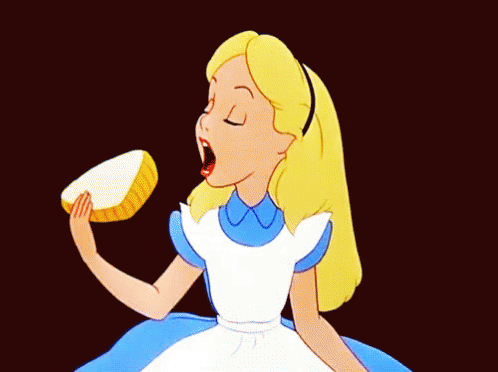 খাদ্য গ্রহণের ফলে।
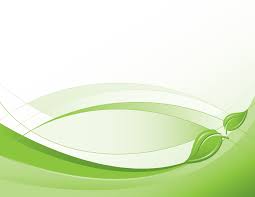 ছোট শিশু  কিভাবে  বৃদ্ধি পায়?
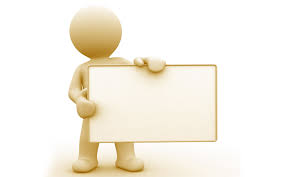 পাঠ শিরোনাম
খাদ্য এবং পুষ্টি
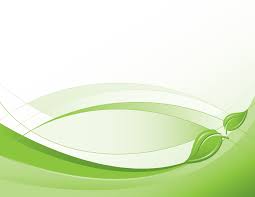 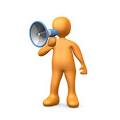 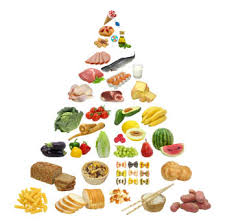 উপস্থাপন
খাদ্য কী
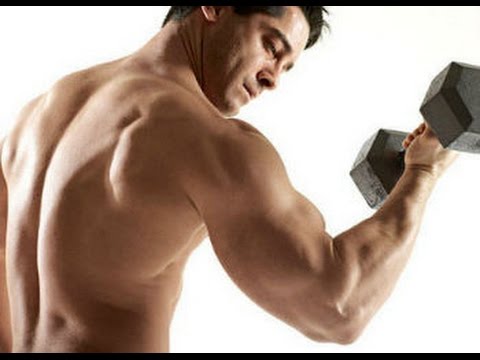 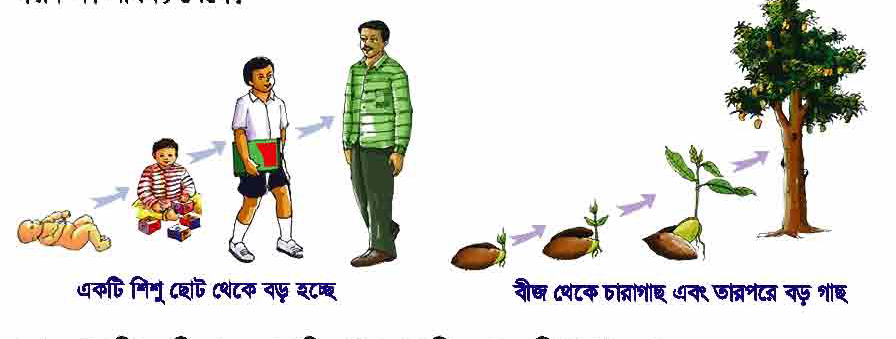 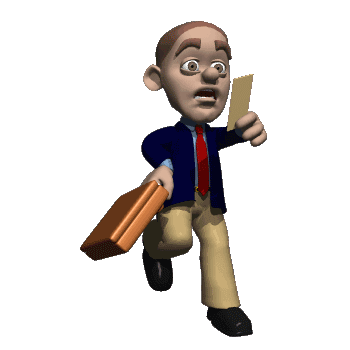 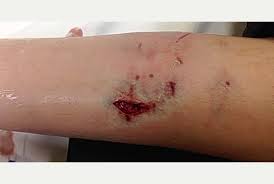 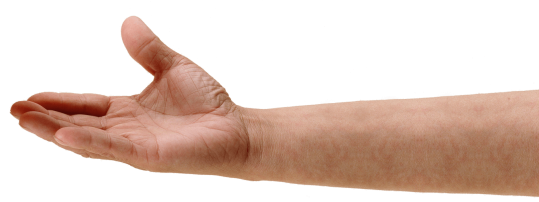 কর্মক্ষমতা অর্জন
ও শারীরিক সুস্থতা
মানবদেহের গঠন
বৃদ্ধি
ক্ষয়পূরন
মানবদেহের গঠন,বৃদ্ধি, ক্ষয়পূরন, কর্মক্ষমতা অর্জন
ও শারীরিক সুস্থতার জন্য প্রয়োজনীয় সকল উপাদানকেই খাদ্য বলে।
খাদ্যের উৎস
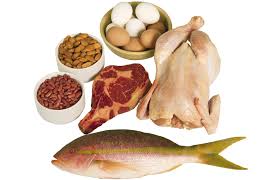 প্রানিজ উৎস
উদ্ভিজ উৎস
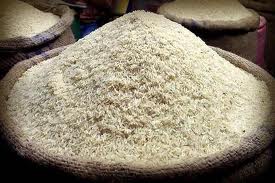 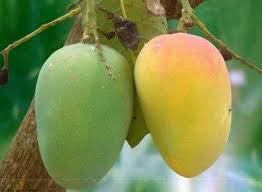 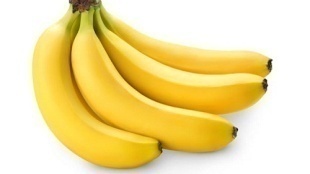 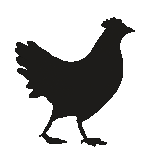 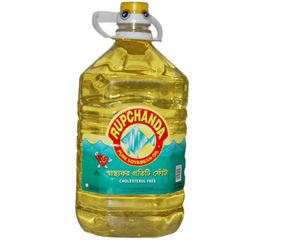 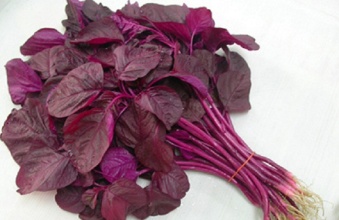 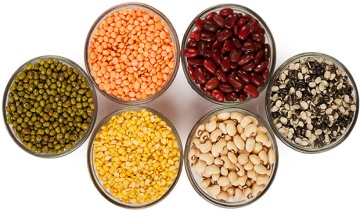 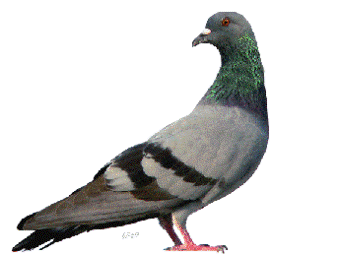 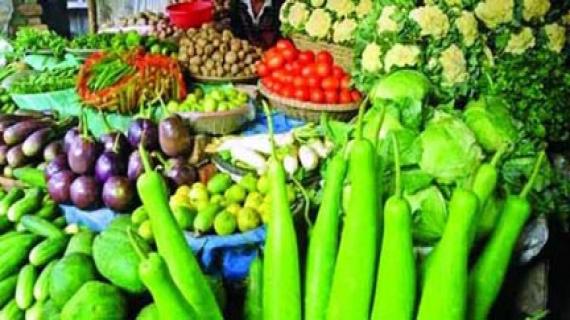 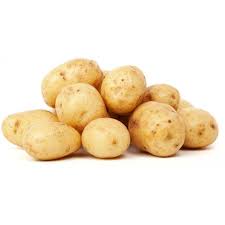 যে সকল খাদ্য উদ্ভিদ থেকে প।ওয়া যায় তা হলো উদ্ভিজ খাদ্য।
যে সকল খাদ্য প্রাণি থেকে প।ওয়া যায় তা হলো প্রাণিজ খাদ্য।
বালকটি দূর্বল কেন?
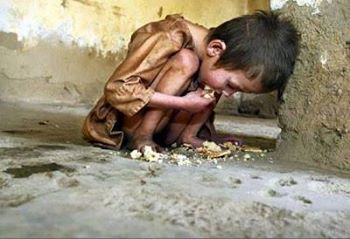 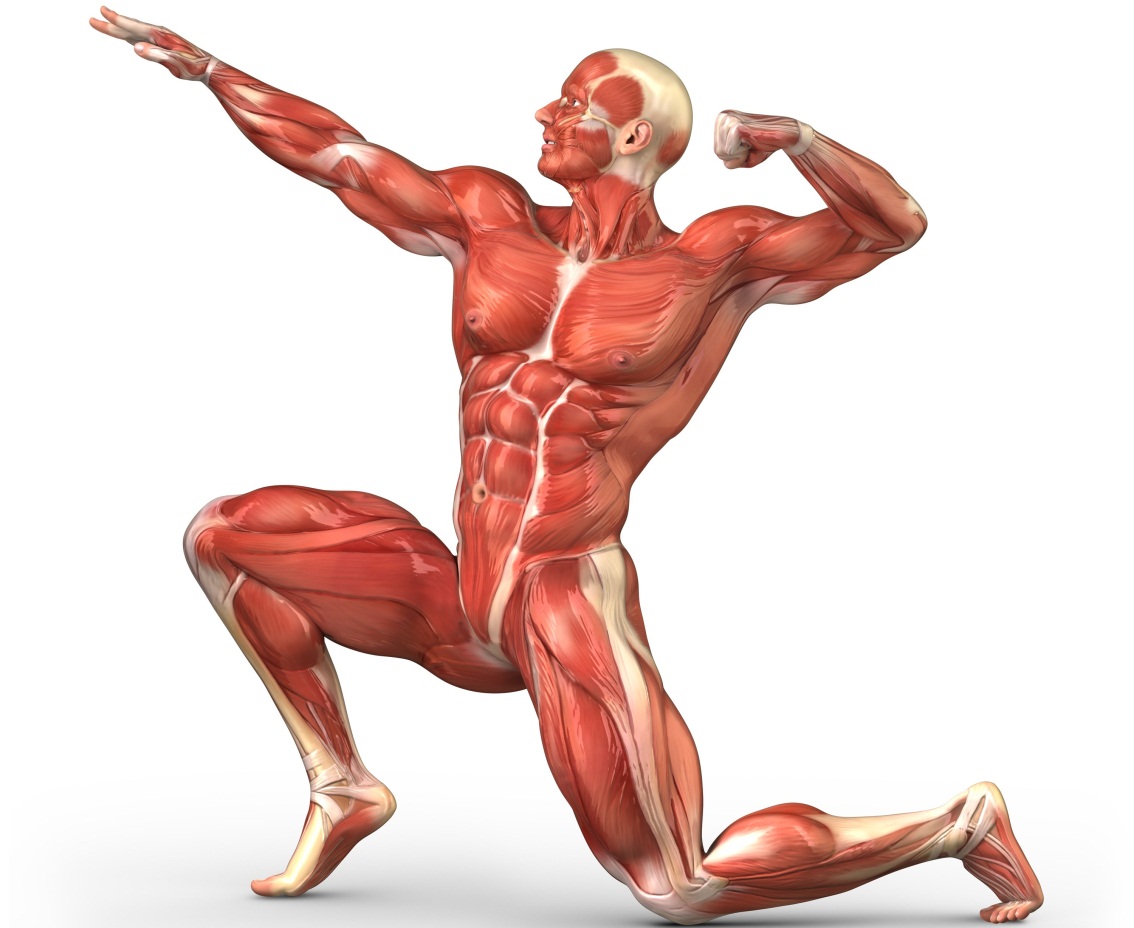 শক্তিশালী
দূর্বল
পুষ্টি কী
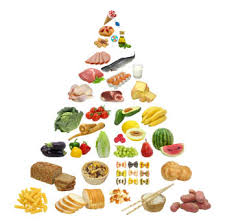 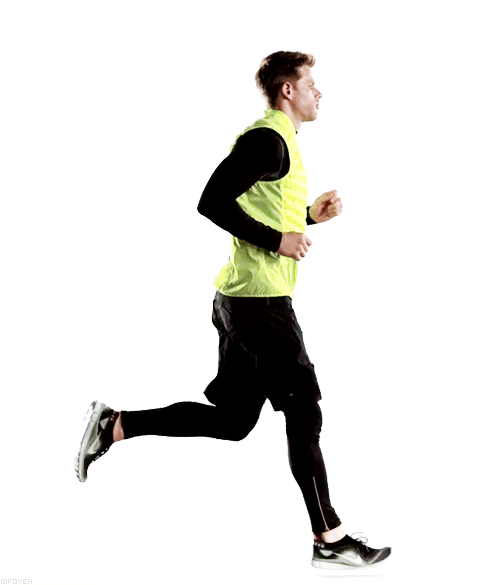 জীবদেহের বৃদ্ধি ও বেঁচে থাকার জন্য প্রয়োজনিয় খাদ্যের 
সকল উপাদান হলো পুষ্টি।
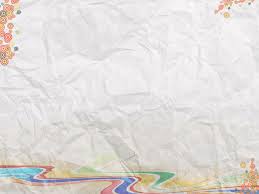 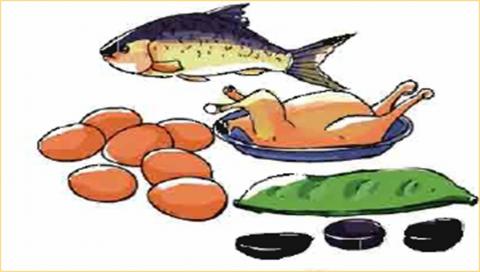 পুষ্টি উপাদান
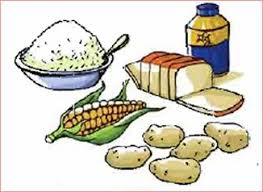 এখানে ক্লিক করুন
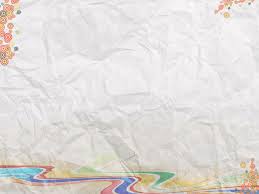 আমিষ
শর্করা
আমিষ
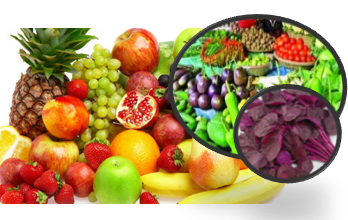 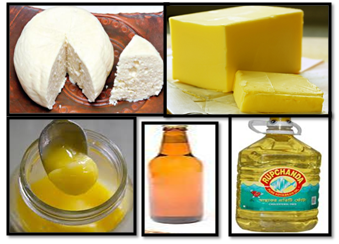 শর্করা
চর্বি
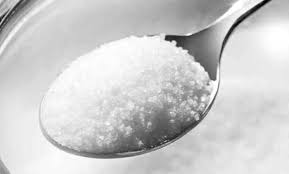 ভিটামিন ও 
খনিজ
ভিটামিন ও খনিজ লবন
চর্বি
আমিষ
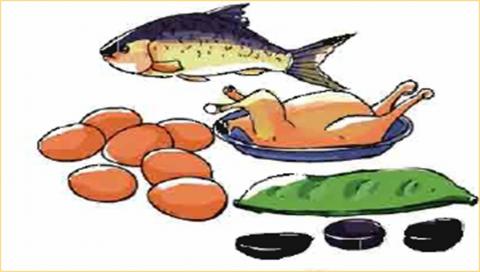 মাছ
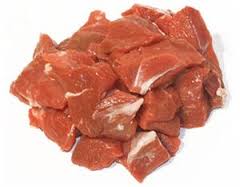 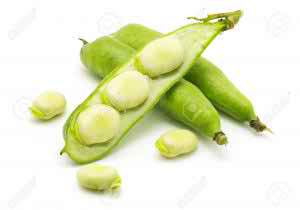 মাংস
আমিষ
শিমের বিচি
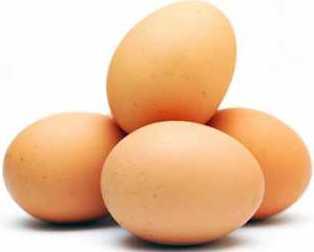 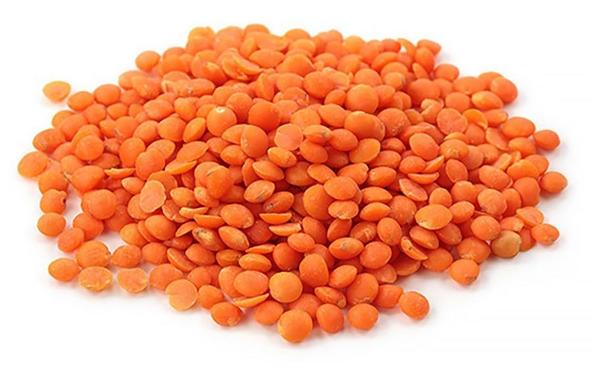 ডিম
ডাল
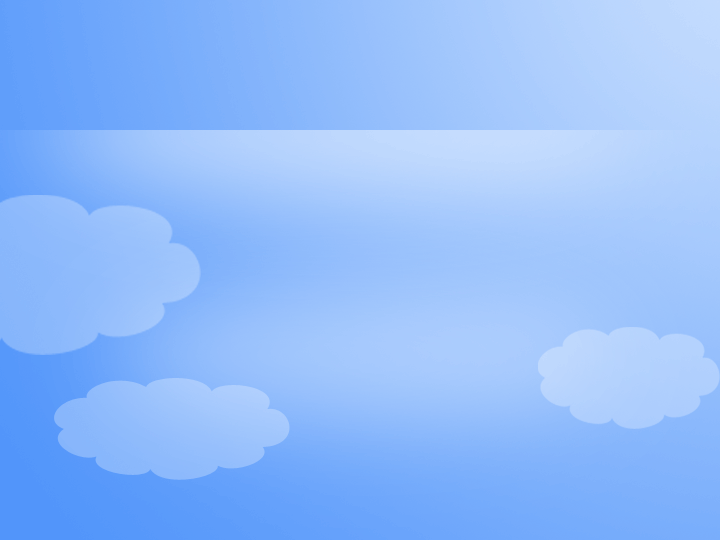 শর্করা
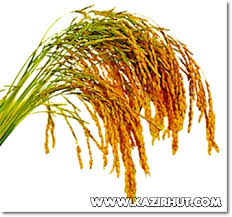 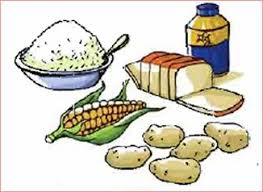 ধান
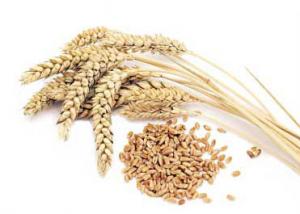 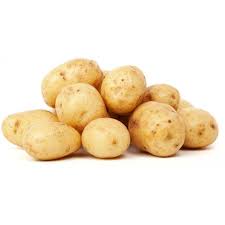 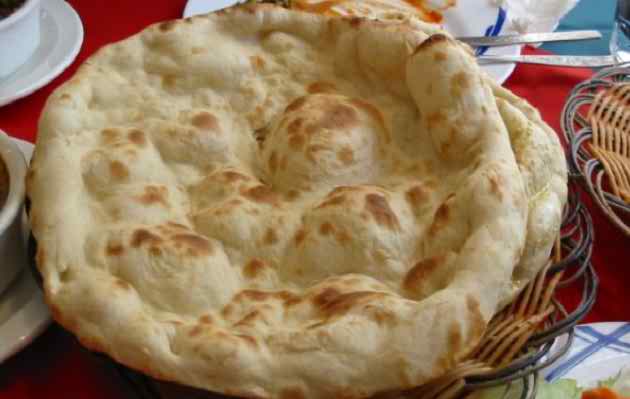 শর্করা
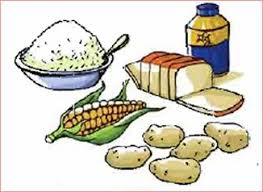 আলু
গম
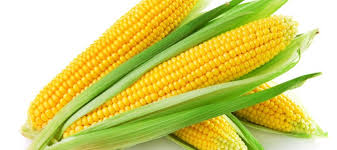 ভূট্টা
নিরব পাঠ
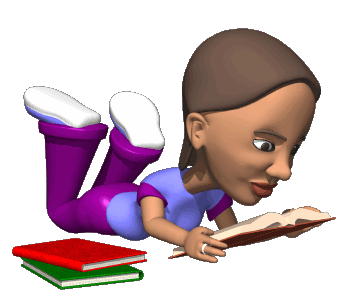 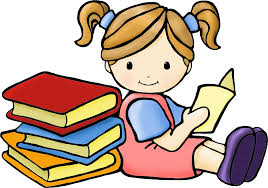 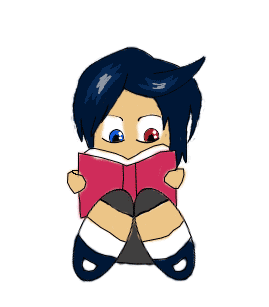 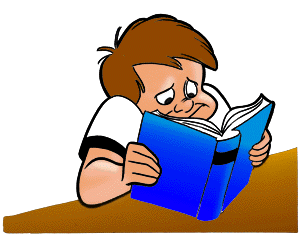 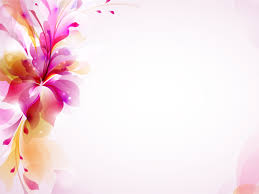 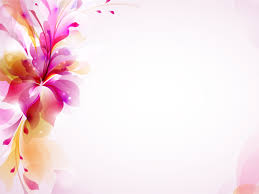 দলিয় কাজ
৫টি করে প্রাণিজ ও উদ্ভিজ খাদ্যের তালিকা তৈরী কর।
মূল্যায়ন
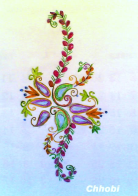 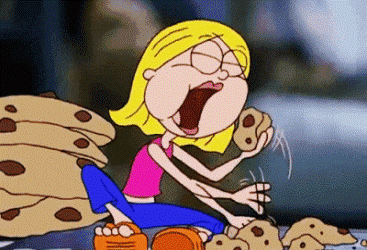 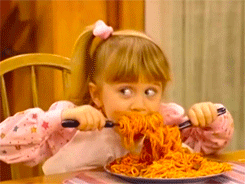 ১। খাদ্যের উৎস কয়টি
আবার চেষ্টা
করি
উত্তর সঠিক
 হয়েছে
ক। ৪টি
খ। ৩টি
গ। ২টি
ঘ। ৫টি
২। মাংশ খাদ্যের কোন উৎস থেকে পাওয়া যায়?
ক। প্রাণি
গ। উদ্ভিদ
খ। পানি
ঘ। বায়ূ
২। দুধ কি জাতীয় পুষ্টি উপাদান?
ক। আমিষ
গ। শর্করা
খ। চর্বি
ঘ। ভিটামিন
বাড়ির কাজ
অপুষ্টির কারন সম্পর্কে ৩টি বাক্য লিখবে ।
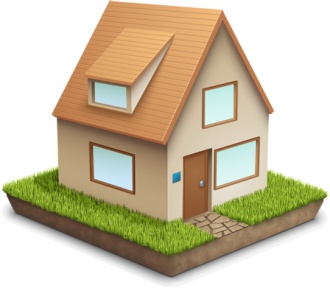 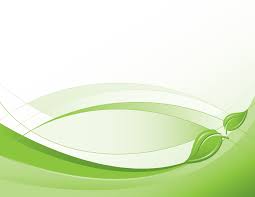 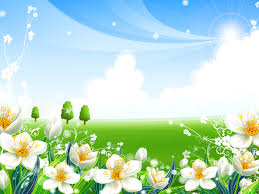 ধন্যবাদ
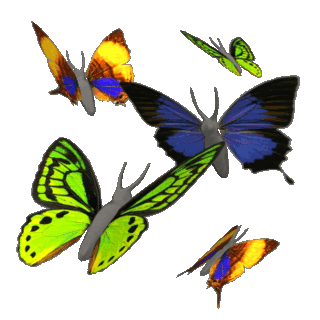 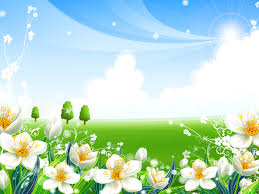